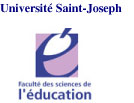 La remédiation pédagogique: méthodologie et résultats d’une Recherche-Action menée au Liban
Conférence donnée au CRIFPE
Université de Montréal

par
Suzanne ABDUL-REDA ABOURJEILI

Mercredi 14 septembre 2011
LES OBJECTIFS DE LA RECHERCHE
LE CADRE THEORIQUE
Sociocognitivisme: motivation, impuissance acquise, auto-efficacité, estime de soi, métacognition, stratégies cognitives
Socioconstructivisme: apprentissage coopératif, tutorat
Etudes sur l’implication parentale dans les apprentissages scolaires (Hill, Ramirez et Dumka 2003, Abu-Hilal 2000)
Travaux sur la recherche-action (Lavoie et al. 1996, Karsenti et Savoie-Zajc 2004)
Quelques définitions
Un enfant en difficulté n'est pas forcément un enfant qui présente une déficience quelconque. Il témoigne en général de lacunes dans ses apprentissages, manque d'outils indispensables pour construire son savoir (langage, lecture...), et pourrait avoir peu développé certaines capacités perceptives (discipline du regard, anticipation, failles dans la phase de mémorisation, attention fuyante…). Il a beaucoup de mal à surmonter seul lesdites difficultés. Dès lors, il peut régresser, arrêter d’apprendre, voire même se mettre à désapprendre.
Quelques définitions
En pédagogie, la remédiation est un dispositif mis en place par l’enseignant qui consiste à fournir à l'apprenant de nouvelles activités d'apprentissage pour lui permettre de combler les lacunes diagnostiquées lors d'une évaluation formative. L’enseignant aura recours pour cela à différentes propositions pédagogiques, qui pour être efficaces, devront être sensiblement différentes des méthodes utilisées lors de la phase d'enseignement en classe entière
DES INDICATEURS DU SYSTÈME EDUCATIF LIBANAIS
Répartition des élèves selon le secteur d’enseignement
Enseignement         Enseignement   Enseignement   Enseignement
         public                               privé                      privé                   réservé aux      
                                             subventionné          payant           réfugiés palestiniens
Répartition des élèves selon le genre
Nombre total d’élèves en 2009-2010: 942 391 élèves
Filles

Garçons
Enseignement              Enseignement   Enseignement   Enseignement
     public                               privé                      privé                   réservé aux      
                                             subventionné         payant               réfugiés palestiniens
Répartition des élèves par secteur selon le cycle d’enseignement
Public
Privé sub.
Privé payant
UNRWA
Préscolaire         Primaire      Complémentaire   Secondaire
Répartition du taux de retard par cycle (taux général: 22% des élèves)
LA METHODOLOGIE DE LA RECHERCHE
LA MÉTHODOLOGIE DE LA RECHERCHE-ACTION
LA MÉTHODOLOGIE DE LA RECHERCHE-ACTION
Etapes
LA MÉTHODOLOGIE DE LA RECHERCHE-ACTION
Etapes
LA MÉTHODOLOGIE DE LA RECHERCHE-ACTION
Etapes
LA MÉTHODOLOGIE DE LA RECHERCHE-ACTION
Etapes
LA MÉTHODOLOGIE DE LA RECHERCHE-ACTION
Répartition des élèves pris en charge
PRINCIPAUX RESULTATS
LES RESULTATS DES OBSERVATIONS INDIVIDUELLES DES EDIF
L’EVOLUTION DES MOYENNES DES ELEVES (DEBUT ET FIN D’ANNEE)
IMPACT SUR LES ELEVES EN DIFFICULTES
LES RESULTATS DES ENTRETIENS AVEC LES GIP DU CYCLE PRIMAIRE
LES RESULTATS DES ENTRETIENS AVEC LES GIP DU CYCLE PRIMAIRE
LES RESULTATS DES ENTRETIENS AVEC LES GIP DU CYCLE COMPLEMENTAIRE
LES RESULTATS DES ENTRETIENS AVEC LES GIP DU CYCLE COMPLEMENTAIRE
LES RESULTATS DES ENTRETIENS AVEC LES GIP DU CYCLE SECONDAIRE
LES RESULTATS DES ENTRETIENS AVEC LES GIP DU CYCLE SECONDAIRE
IMPACT SUR LES GIP
IMPACT SUR LES COLLEGUES DE LA MÊME CLASSE
Echange entre collègues
Demande d’aide en faveur d’autres élèves dans d’autres classes
Plus d’attention et de préoccupation vis-à-vis des élèves en difficultés
Recherche de moyens pour les aider
Transfert des outils de remédiation dans d’autres classes
LES RESULTATS DES ENTRETIENS AVEC LES PARENTSDU CYCLE PRIMAIRE
LES RESULTATS DES ENTRETIENS AVEC LES PARENTSDU CYCLE COMPLEMENTAIRE
LES RESULTATS DES ENTRETIENS AVEC LES PARENTSDU CYCLE SECONDAIRE
IMPACT SUR LES PARENTS
IMPACT SUR LES TUTEURS
IMPACT SUR LES ETUDIANTES-CHERCHEUSES
IMPACT SUR L’ETABLISSEMENT
« Elève perçu en tant que Personne et Sujet avant tout »
Confiance des responsables administratifs dans les capacités des élèves en difficultés à apprendre et dans la capacité des équipes pédagogiques à les aider
« Le changement au sein de l’école est possible et peut être efficace»
Valorisation des enseignants engagés et dynamiques
Institutionnalisation des dispositifs dans les établissements concernés
Création de nouvelles démarches de collaboration et d’accompagnement
Image de marque de l’établissement auprès de son environnement
POINTS DE FORCE DE LA RAR
LIMITES DE LA RAR
Etude de cas dans quelques contextes scolaires
Travail avec quelques élèves, sur une seule année
Durée limitée de l’action pendant l’année
DIFFICULTES RENCONTREES
Evolution lente de certains élèves
Surcharge des GIP
Manque de collaboration de certains parents
Manque d’intérêt manifesté par certains collègues